ВНЕШНЕЭКОНОМИЧЕСКАЯ ДЕЯТЕЛЬНОСТЬ ОРГАНИЗАЦИИ (ПРЕДПРИЯТИЯ)
Содержание
1.ЗНАЧЕНИЕ ВНЕШНЕЭКОНОМИЧЕСКОЙ ДЕЯТЕЛЬНОСТИ ОРГАНИЗАЦИИ2.ВИДЫ ВНЕШНЕЭКОНОМИЧЕСКИХ СДЕЛОК. СОВМЕСТНОЕ ПРЕДПРИНИМАТЕЛЬСТВО
3.ВНЕШНЕТОРГОВЫЙ КОНТРАКТ
4.ТАМОЖЕННАЯ ТАРИФНАЯ СИСТЕМА
5.ЛИЗИНГ И ИНЖИНИРИНГ КАК ФОРМА КРЕДИТОВАНИЯ ЭКСПОРТА НА МИРОВОМ РЫНКЕ
6.ВАЛЮТНОЕ РЕГУЛИРОВАНИЕ
1.ЗНАЧЕНИЕ ВНЕШНЕЭКОНОМИЧЕСКОЙ ДЕЯТЕЛЬНОСТИ ОРГАНИЗАЦИИ
Внешнеэкономическая деятельность (ВЭД) представляет собой совокупность методов и средств торгово-экономического, научно-технического сотрудничества, валютно-финансовых и кредитных отношений с зарубежными странами. Важнейшей частью ВЭД выступает внешняя торговля, которая определяется как предпринимательская деятельность в области международного обмена товарами, работами, услугами, информацией и результатами интеллектуальной деятельности.
Предприятие является основным звеном внешнеэкономической деятельности. Выход предприятия на международный рынок приводит к целому ряду положительных моментов как для него самого, так и для экономики страны в целом. Среди них отметим следующие:
дополнительное стимулирование роста (или стабилизации) национальной экономики;
возможность гибко и оперативно реагировать на изменения внешнеэкономических факторов, оптимально применять определенные производственные ресурсы в целях рационального использования преимуществ международного разделения труда;
партнеры из разных стран в рамках сотрудничества с Россией существенно влияют на развитие предпринимательства, повышение его технического и технологического уровня, что ведет к экономическому росту;
предпринимательство, замкнутое лишь на национальный хозяйственный комплекс, лишенное здоровой конкуренции извне, развивается не столь эффективно.
ЗНАЧЕНИЕ ВНЕШНЕЭКОНОМИЧЕСКОЙ ДЕЯТЕЛЬНОСТИ ОРГАНИЗАЦИИ
Функции предприятия во внешнеторговой деятельности:
Производственно-хозяйственные — выбор экспортной стратегии, производство экспортной продукции, работ, услуг, производственные связи с внутренними партнерами;
Организационно-экономические — выбор форм и методов работы на внешнем рынке, процесс выхода на внешний рынок, планирование внешнеторговых операций, организация рекламы;
коммерческие — внешнеторговые сделки (экспортные и импортные), а также вспомогательные операции (транспортные, страховые, валютные и финансово-кредитные).
2.ВИДЫ ВНЕШНЕЭКОНОМИЧЕСКИХ СДЕЛОК. СОВМЕСТНОЕ ПРЕДПРИНИМАТЕЛЬСТВО
Различают следующие формы внешнеэкономической деятельности:
экспортные сделки;
импортные сделки;
реэкспортные сделки;
встречные сделки.
Экспорт — это вывоз товаров с таможенной территории страны за границу без обязательства по обратному их ввозу и возможное предоставление иностранным лицам услуг и прав на результаты интеллектуальной собственности.
Импорт — покупка товара у иностранного продавца, ввоз его на таможенную территорию страны покупателя.
Реэкспорт — покупка товара у иностранного продавца, ввоз его на территорию страны покупателя, перепродажа данного товара в его изначальном виде за рубеж иностранному покупателю.
Встречная торговля (встречные сделки) представляют собой организационно увязанные экспортно-импортные операции, где экспортер обязуется принять в оплату стоимости своего товара всю или часть стоимости встречного импортного товара покупателя. Примером встречных сделок может служить бартерное сотрудничество на основе товарообмена.
ВИДЫ ВНЕШНЕЭКОНОМИЧЕСКИХ СДЕЛОК. СОВМЕСТНОЕ ПРЕДПРИНИМАТЕЛЬСТВО
Основные этапы внешнеторговой сделки:
маркетинговые исследования внешнего рынка и выбор товара;
поиск и выбор контрагента;
установление делового контакта с партнером;
оформление заказа покупателем;
исполнение заказа продавцом;
условия поставки и расчеты за ее выполнение.
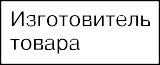 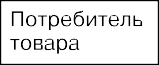 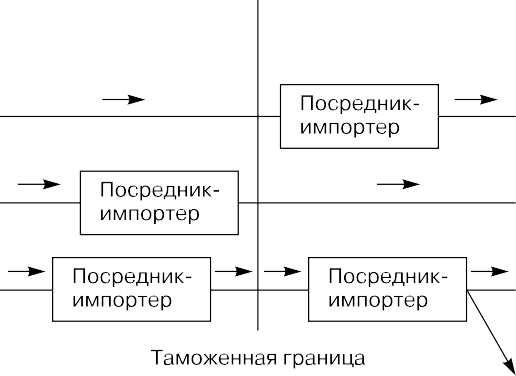 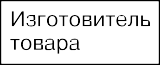 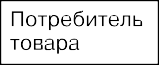 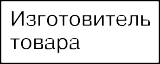 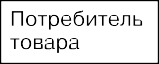 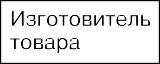 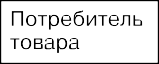 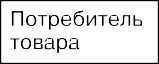 ВИДЫ ВНЕШНЕЭКОНОМИЧЕСКИХ СДЕЛОК. СОВМЕСТНОЕ ПРЕДПРИНИМАТЕЛЬСТВО
Субъекты отношений во внешнеторговой сделке купли-продажи
ВИДЫ ВНЕШНЕЭКОНОМИЧЕСКИХ СДЕЛОК. СОВМЕСТНОЕ ПРЕДПРИНИМАТЕЛЬСТВО
Основными условиями создания совместного предпринимательства являются:
освоение передовой, прогрессивной техники и технологии;
освоение новых методов организации труда и управления производством;
увеличение экспорта готовых товаров.
 Формирование совместных предприятий предполагает:
совместное управление производством;
согласованное распределение прибыли;
создание товаров на базе объединенной собственности;
разделение производственного и коммерческого риска.
ВИДЫ ВНЕШНЕЭКОНОМИЧЕСКИХ СДЕЛОК. СОВМЕСТНОЕ ПРЕДПРИНИМАТЕЛЬСТВО
На территории РФ совместные предприятия создаются преимущественно в отраслях добывающей промышленности, строительства, туризма, легкой и пищевой промышленности.
Характерные черты совместного предприятия:
совместный капитал и, следовательно, требование защиты и возврата капитала;
единый производственный аппарат;
согласование интересов партнеров.
Создание совместных предприятий осуществляется в несколько этапов:
поиск иностранного инвестора;
создание учредительных документов (договор и устав);
регистрация документов.
3.ВНЕШНЕТОРГОВЫЙ КОНТРАКТ
Внешнеторговый контракт — это договор о купле-продаже, поставке, проведении каких либо работ, услуг, заключаемый двумя или более сторонами (контрагентами). Контракт является основным документом, определяющим меру материальной ответственности сторон за выполнение обязательств, поэтому от правильности его составления зависит конечный результат сделки.
Внешнеторговый контракт включает несколько разделов, каждый из которых согласовывается между продавцом и покупателем в ходе переговоров. 
В разделе I «Предмет контракта» указываются вид внешнеторговой операции, базисные условия поставки, точное наименование товара (в соответствии с таможенной классификацией), количество и происхождение товара.
В разделе II «Качество товара» указываются качественная характеристика товара, соответствующие документы, подтверждающие качество и способ определения качества данного товара. Документом, подтверждающим качество товара, может быть сертификат качества, который выдается либо производителем, либо другой организацией, дающей сертификат по заказу продавца.
ВНЕШНЕТОРГОВЫЙ КОНТРАКТ
В разделе III «Цена и общая сумма контракта» фиксируется валюта цены, т.е. по согласованию сторон выбирается валюта одной из стран или валюта третьей страны. Здесь же указываются цена единицы товара и общая сумма контракта. Важным моментом внешнеторговой сделки является определение уровня цены товара, т.е. контрактной цены. В качестве контрактной используются справочные цены, биржевые котировки, цены международных аукционов, цены отдельных крупных предложений и запросов, цены конкурентов.
Раздел IV называется «Срок поставки». Срок поставки — это календарные даты, в течение которых товар должен быть доставлен покупателю в установленное контрактом место (географический пункт). Кроме срока поставки в данном разделе контракта выделяется дата поставки, указывающая момент передачи товара покупателю.
В разделе V «Условия платежа» должна быть указана валюта, в которой будут производиться расчеты между сторонами за поставленный товар. Кроме того, указываются: место и срок платежа, способ платежа (расчет за наличные, платежи с авансом или платежи в кредит), форма расчетов.
ВНЕШНЕТОРГОВЫЙ КОНТРАКТ
В международной практике существуют следующие формы расчетов:
по инкассо (с предварительным или последующим акцептом);
аккредитивная;
банковский перевод;
открытый счет.
В разделе VI «Сдача-приемка» должен быть согласован сторонами и зафиксирован момент сдачи-приемки — определенный момент, когда происходит передача товара покупателю в соответствии с количеством и качеством, которые предусмотрены контрактом. Необходимо также согласовывать вид сдачи-приемки. В контракте также указывается место сдачи-приемки. Сроки сдачи-приемки по количеству и сдачи-приемки по качеству не совпадают между собой. Проверка товара по количеству проводится сразу же при его получении. Проверка товара по качеству требует большего времени (это зависит от вида товара).
ВНЕШНЕТОРГОВЫЙ КОНТРАКТ
В разделе VII «Упаковка и маркировка товара» оговариваются требования к упаковке товара, вид упаковки, условия упаковки. Специфика товара здесь играет большую роль. Маркировка товара должна соответствовать перечисленным в контракте реквизитам.
Раздел VIII контракта называется «Санкции». Санкции предусматриваются за недобросовестное выполнение обязательств по заключенному между сторонами внешнеторговому контракту как по отношению к продавцу, так и по отношению к покупателю.
В разделе IX «Арбитраж» определяется порядок разрешения споров, которые могут возникнуть между сторонами при исполнении контракта. 
Раздел X называется «Форс-мажор». Форс-мажор — это обстоятельства непреодолимой силы, препятствующие исполнению контракта, которые невозможно было предвидеть в момент его подписания. К таким обстоятельствам относятся стихийные бедствия, войны, блокады, эпидемии, забастовки и т.д. В данном разделе должны быть перечислены виды форс-мажорных обстоятельств, при которых стороны не могут выполнять обязательства по контракту, и указаны сроки действия форс-мажорных обстоятельств.
ВНЕШНЕТОРГОВЫЙ КОНТРАКТ
В разделе XI «Прочие условия» кроме основных условий контракта стороны согласовывают другие взаимные права и обязанности.
Раздел XII «Юридические адреса сторон» — заключительный раздел внешнеторгового контракта. Здесь должны быть обязательно указаны юридические адреса сторон, т.е. полное фирменное наименование, местонахождение и почтовые реквизиты.
Внешнеторговый контракт является основным документом, удостоверяющим факт внешнеторговой сделки. В нем находят отражение условия ее проведения.
4.ТАМОЖЕННАЯ ТАРИФНАЯ СИСТЕМА
Таможенно-тарифные методы направлены на регулирование операций по экспорту и импорту для защиты внутреннего рынка и стимулирования структурных изменений в экономике России. В отдельных документах — Таможенном кодексе Российской Федерации 2003 г. и Законе Российской Федерации от 21 мая 1993 г. № 53&1 «О таможенном тарифе» — таможенные механизмы уточняются.
Таможенный тариф — система ставок таможенных пошлин, которыми облагаются ввозимые в страну или вывозимые из нее товары. Он выполняет следующие функции:
фискальную — обеспечивает пополнение доходной части бюджета;
защитную — предохраняет национальную экономику от чрезмерной конкуренции;
регулирующую — оказывает влияние на формирование структуры производства, поощряя развитие одних отраслей и сдерживая развитие других.
ТАМОЖЕННАЯ ТАРИФНАЯ СИСТЕМА
Схема действий по подготовке и заключению внешнеторгового контракта
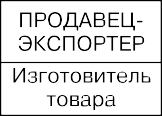 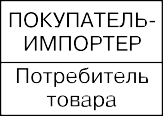 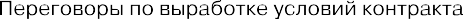 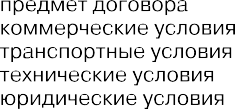 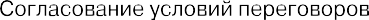 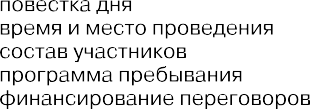 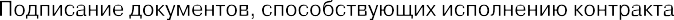 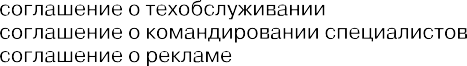 ТАМОЖЕННАЯ ТАРИФНАЯ СИСТЕМА
Схема действий по подготовке и заключению внешнеторгового контракта
ТАМОЖЕННАЯ ТАРИФНАЯ СИСТЕМА
Импортный таможенный тариф Российской Федерации предусматривает три уровня ставок таможенных пошлин:
базовый — для товаров, происходящих из стран или экономических группировок, с которыми заключены торговые договоры и соглашения, предусматривающие взаимное предоставление режима наибольшего благоприятствования нации (РНБ);
максимальный — для товаров, происходящих из стран или экономических группировок, для которых не используется РНБ (например, из Эстонии), а также для товаров, страна происхождения которых не установлена; эти ставки больше базовых;
минимальный — для товаров из развивающихся стран (Албании, Бразилии, Вьетнама, Турции и др. — всего 130 стран); эти ставки меньше базовых.
ТАМОЖЕННАЯ ТАРИФНАЯ СИСТЕМА
Помимо тарифных используются нетарифные методы регулиро- вания — различные технические, административные меры, а также мероприятия по защите здоровья людей, охране окружающей природы, защите национальной безопасности и др.
К нетарифным методам регулирования относятся:
лицензирование, т.е. выдача специальных разрешений на ввоз и вывоз ряда товаров — лицензий. Лицензии бывают разовыми и генеральными (сроком на один год). Лицензированию подлежат квотируемые товары, специфические товары, товары двойного назначения, монополия на торговлю которыми установлена государством;
квотирование (определение квоты) — запрет и ограничение экспорта и (или) импорта. Применяется как защитная мера, когда резко возросший импорт угрожает национальному производству определенных товаров, и соответствует правилам мировой торговли, установленным ГАТТ/ВТО.
ТАМОЖЕННАЯ ТАРИФНАЯ СИСТЕМА
Выдача всех лицензий осуществляется только субъектами, зарегистрированными на территории России.
Общие квоты экспорта товаров включают в себя квоты:
для государственных нужд;
для предприятий;
региональные;
для аукционной продажи.
5.ЛИЗИНГ И ИНЖИНИРИНГ КАК ФОРМА КРЕДИТОВАНИЯ ЭКСПОРТА НА МИРОВОМ РЫНКЕ
Лизинг и инжиниринг выступают одной из форм кредитования экспорта на мировом рынке и движения технологии.
Лизинг — форма кредитования экспорта без передачи права собственности на товар арендатору. Лизинг — аренда, имущественный найм.
Лизинг обеспечивает арендодателю прибыль не ниже средней, а арендатору обеспечивает:
использование новейших машин и оборудования с минимальными капитальными затратами;
осуществление строительства предприятий, жилых домов, объектов социальной сферы;
осуществление последующего выкупа машин и оборудования.
 В международной практике различают две формы лизинга:
финансовый;
оперативный.
ЛИЗИНГ И ИНЖИНИРИНГ КАК ФОРМА КРЕДИТОВАНИЯ ЭКСПОРТА НА МИРОВОМ РЫНКЕ
Финансовый лизинг характеризуется длительным сроком аренды, в течение которого происходит амортизация всей или большей части стоимости оборудования.
Оперативный лизинг — передача в аренду имущества на срок, который короче периода его экономического функционирования. В оперативный лизинг обычно сдается строительная техника (краны, экскаваторы), транспорт, компьютерная техника.
По объектам сделок различается лизинг:
движимого имущества;
недвижимого имущества.
Международный лизинг получает развитие в сфере, находящейся на стыке научно-технической, инвестиционной и внедренческой деятельности.
ЛИЗИНГ И ИНЖИНИРИНГ КАК ФОРМА КРЕДИТОВАНИЯ ЭКСПОРТА НА МИРОВОМ РЫНКЕ
Лизинговый контракт — соглашение между арендодателем и арендатором, где содержатся условия предоставления во временное пользование движимого и недвижимого имущества.
Инжиниринговые услуги — это услуги, связанные с продвижением и реализацией НТП во все отрасли экономики.
К инжиниринговым услугам относятся:
Проектно-изыскательские работы;
монтажные работы;
наладочные работы;
обучение работников;
консультации.
6.ВАЛЮТНОЕ РЕГУЛИРОВАНИЕ
К валютным ценностям относят:
иностранную валюту (банкноты; казначейские билеты; монеты, являющиеся законным платежным средством в иностранном государстве);
ценные бумаги в иностранной валюте;
фондовые ценности (акции, облигации и др.);
драгметаллы (золото, серебро, платина);
природные драгкамни (рубины, алмазы, сапфиры, изумруды).
Основными функциями Банка России в сфере валютного регулирования являются:
выдача лицензий;
организация международных расчетов;
котировка курса рубля к иностранной валюте;
разработка валютной политики совместно с Правительством.
ТЕСТ на закрепление темы
1. Чего позволяет добиться выход предприятия на зарубежные рынки?а) максимизации прибыли;б) роста конкурентоспособности;б) +устойчивости;г) повышения рентабельности.

2. Какие субъекты не являются участниками ВЭД:а) организации-посредники;б) региональные органы самоуправления;C)+ риэлторские фирмы;г) производители-экспортеры.

3. Что относится к основной внешнеэкономической операции?А)+лизинг;б) экспедиторские операции;б) страхование грузов;г) международные расчеты.
ТЕСТ на закрепление темы
4. Основным признаком экспорта товара является:а) расчеты в валюте;б) таможенное оформление;в) заключение контракта;г) +пересечение границы.

5. Какой принцип построения структуры управления, наиболее предпочтителен для крупных предприятий
 с недиверсифицированным ассортиментом товаров и услуг?а) +региональный;б) матричный;б) товарный;г) функциональный.
6. С деятельностью какого отдела связана разработка политики ценообразования? а) маркетингового;б) валютно-финансового;б) рекламы;г) +планово-экономического

7. С чем связан первый этап планирования ВЭД?а) оценкой деловой среды;б) +определением факторов, обеспечивающих достижение целей;б) контролем результатов;г) анализом внешней среды.
СПАСИБО ЗА ВНИМАНИЕ!